How to STEAL Information About a Character’s Identity
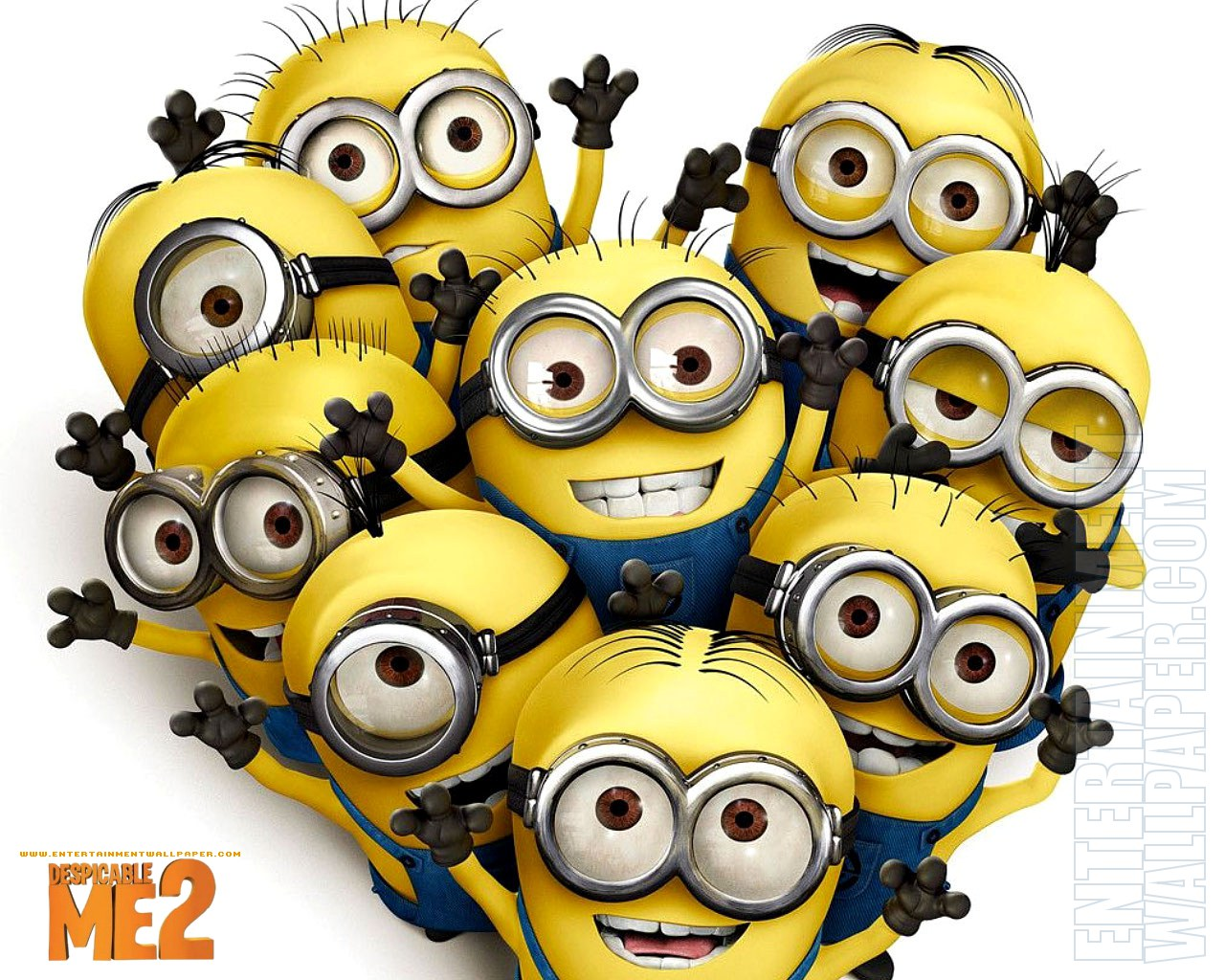 Speech-What the character says tells us about their personality.
Thinks-what the character is thinking about helps us understand what is important to them.
Effect On Others-Does the character make others feel good or bad?  This information helps us understand the characters personality traits.
Actions-How the character behaves, what they do, helps us understand what to expect from them.
Looks- What the character looks like, helps us make some inferences about their personality.